Kell - szabad – nem szabad…
Amit tudnod kell, ha kerékpárral közlekedsz!
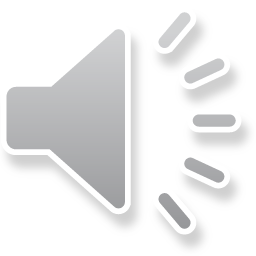 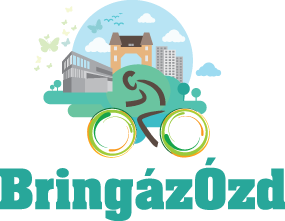 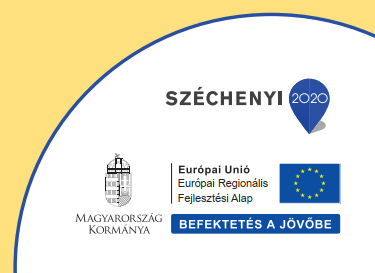 KRESZ által előírtkötelező kerékpár-tartozékok
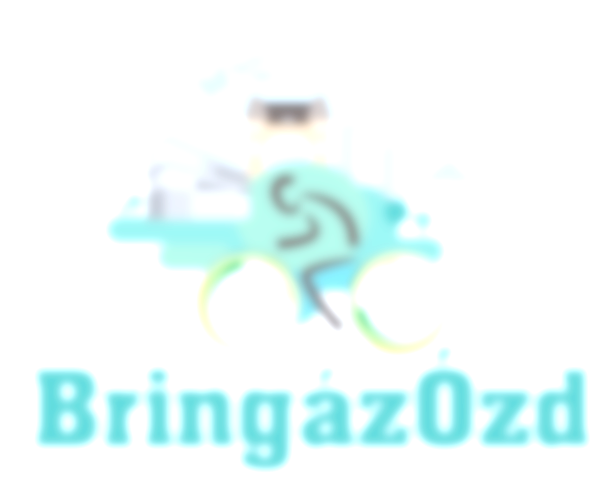 Borostyánsárga küllőprizma legalább az első keréken, melyet kiegészíthet vagy helyettesíthet az abroncson lévő fényvisszaverő csík.
Fehér vagy kadmiumsárga színű első lámpa, ami villogó is lehet.
 Fehér színű első prizma.
Csengő.
Két egymástól független fék.
Piros hátsó lámpa, ami villogó is lehet.
Piros színű hátsó prizma.
Kötelező továbbá
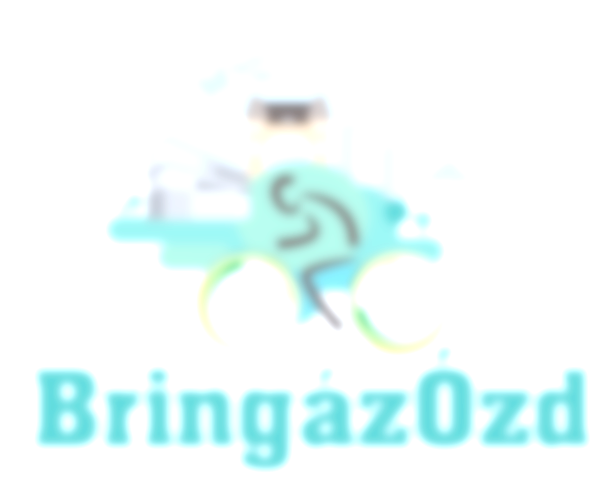 Fényvisszaverő ruházat (mellény) lakott területen kívül az úttesten közlekedéskor sötétedéstől éjszaka vagy rossz látási viszonyok között.

Sisak viselése lakott területen kívül 40 km/h feletti sebességgel haladás esetén.
HOL KERÉKPÁROZHATSZ?
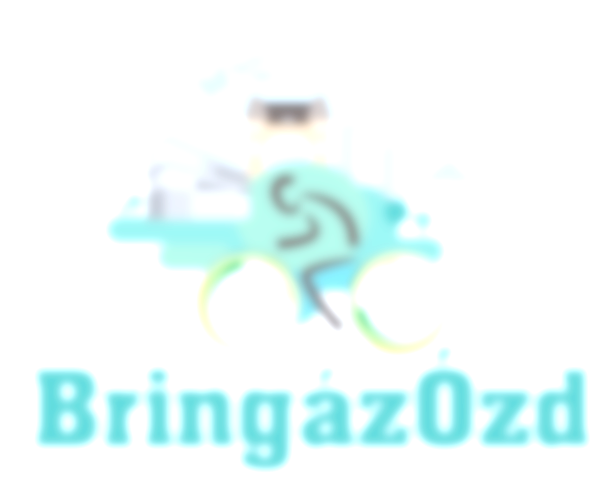 Az úttesten, ha nem tilos és nincs kerékpárút
DE! Főútvonalon csak HA ELMÚLTÁL 12 ÉVES.
Kerékpárúton
Ha az út mellett van kerékpárút, akkor csak itt szabad kerékpározni, kivéve ha az úttesten kerékpáros nyom (piktogram) van felfestve, mert ebben az esetben az úttesten is kerékpározhatsz.
Kerékpársávban
Ha van felfestett kerékpársáv, csak ott kerékpározhatsz. EGYIRÁNYÚ KÖZLEKEDÉSRE SZOLGÁL!
HOL KERÉKPÁROZHATSZ?
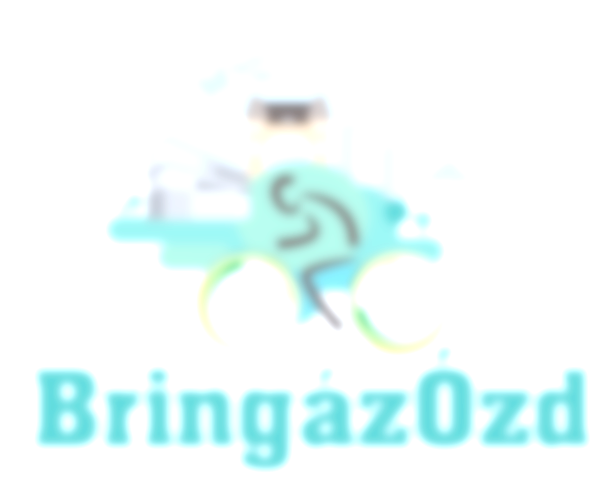 Nyitott kerékpársávban
Ugyanazok a szabályok, mint a kerékpársávnál, DE a nyitott kerékpársávot el szabad hagyni a kerékpárral (balra kanyarodáshoz, előzéshez, kerüléshez stb.) és a sávra más járművek is ráhajthatnak (jobbra kanyarodás, lehúzódás stb.).
Kerékpárosok által is használható autóbusz forgalmi sávban
ott ahol ezt tábla engedélyezi (általában kerékpáros piktogramokat is festenek az útra). Ha engedélyezett, akkor ebben a forgalmi sávban kell haladnod. Ha nem szerepel a táblán kerékpáros kiegészítő jelzés, akkor tilos a buszsávban kerékpározni!
HOL KERÉKPÁROZHATSZ?
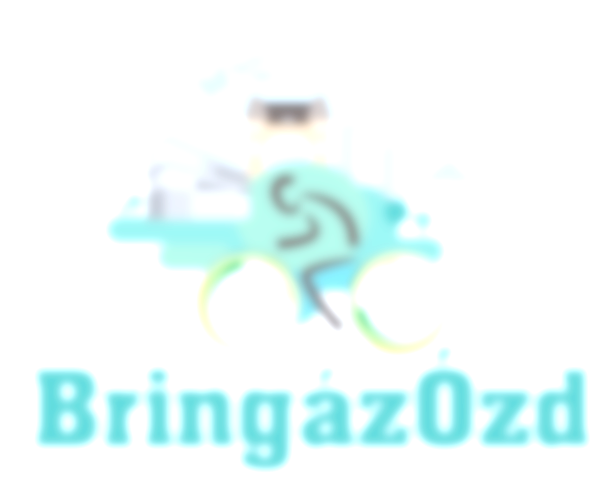 Gyalog- kerékpárúton
A megengedett legnagyobb sebesség 20 km/h! (Gyalogosok, gyerekek, kutyák kiszámíthatatlan mozgására, mindig számíthatunk!) A gyalog-kerékpárúton kötelező kerékpározni, kivéve ha a nagy gyalogos forgalom a kerékpárosok haladását akadályozza, illetve ha az úttesten felfestett kerékpáros nyom van. Ez esetekben az úttesten is közlekedhetsz.
Gyalogos-kerékpáros zónában
Gyalogos-kerékpáros zónában a kerékpárosok számára kijelölt részen a megengedett sebesség 20 km/h, a zóna többi részén 10 km/h. Ugyanazok a szabályok érvényesek, mint a gyalog-kerékpárút esetében.
HOL KERÉKPÁROZHATSZ?
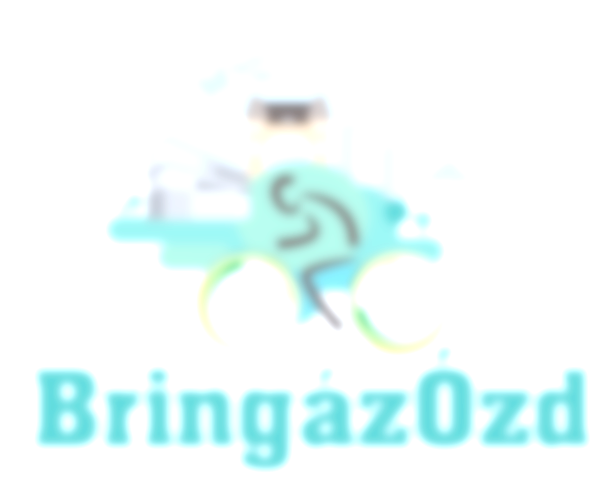 Kerékpáros nyomon
Az úttestre festett kerékpáros piktogramok a kerékpárosok számára jelzik a javasolt haladási helyet, egyúttal a többi járművezetőt figyelmeztetik a kerékpárosok jelenlétére. Ha van ilyen nyom, akkor a párhuzamos kerékpárút, illetve gyalog-kerékpárút használata nem kötelező..
Kétirányú kerékpáros közlekedés számára megnyitott egyirányú utcában
Egyirányú utcába a forgalommal ellenkező irányból abban az esetben szabad behajtani, ha azt kiegészítő tábla engedi. Ez esetben szigorúan az úttest jobb oldalán kell haladnod, ha van felfestett kerékpársáv, akkor ott.
HOL KERÉKPÁROZHATSZ?
HOL NEM KERÉKPÁROZHATSZ?
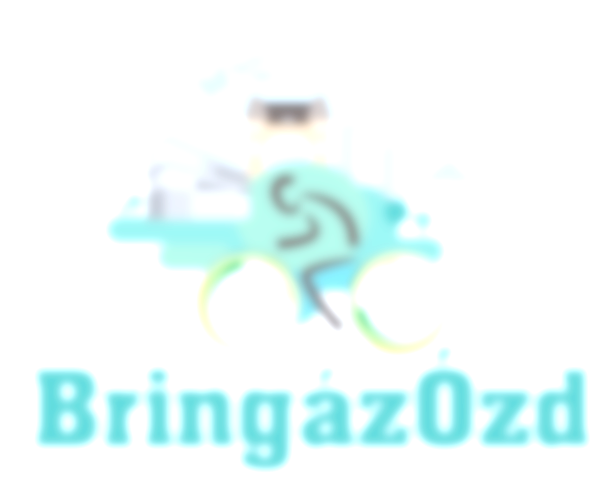 Járdán
tilos kerékpározni! Kivétel a 12 évnél fiatalabb gyerekek főútvonalmellett, illetve lakott területen olyan út mellett, ahol az úttest kerékpáros közlekedésre alkalmatlan. Csak a gyalogos forgalom zavarása nélkül és legfeljebb 10 km/óra sebességgel közlekedhetsz!
Gyalogúton
ha egyéb tábla ezt nem engedélyezi, akkor tilos kerékpározni.
Gyalogos zónában
ha  tábla nem engedélyezi, a gyalogos zónában. (Ha a tábla csak bizonyos időszakokban tiltja a behajtást, akkor a többi időszakban legfeljebb 10 km/h sebességgel kerékpározhatsz.)

A kerékpárt tolni mindig szabad.
HOL NEM KERÉKPÁROZHATSZ?
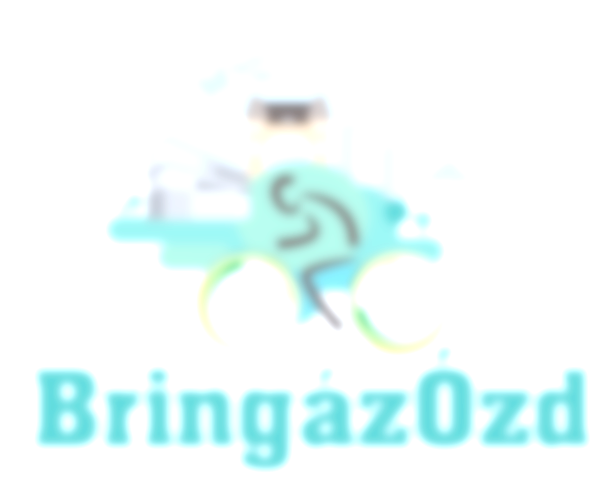 Autópályán és autóúton!
Kerékpárral behajtani tilos táblánál (tolni szabad).
Mindkét irányból behajtani tilos táblánál, kivéve, ha kiegészítő tábla engedélyezi a kerékpáros, busz vagy taxiforgalmat.
Behajtani tilos táblánál! (Egyirányú utcában a forgalommal szemben, kivéve,  ha kiegészítő tábla ezt megengedi amely esetben az úttest jobb oldalán kell haladni kerékpárral, illetve felfestett kerékpársávon, ha van.)
Buszsávban, kivéve ha ezt külön táblán nem engedélyezik.
HOL NEM KERÉKPÁROZHATSZ?
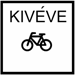 HOL NEM KERÉKPÁROZHATSZ?
Zebrán!
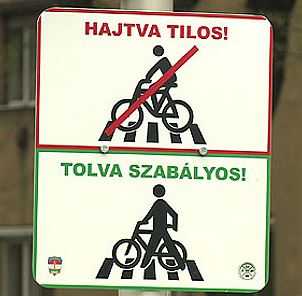 NÉHÁNY ARANYSZABÁLY
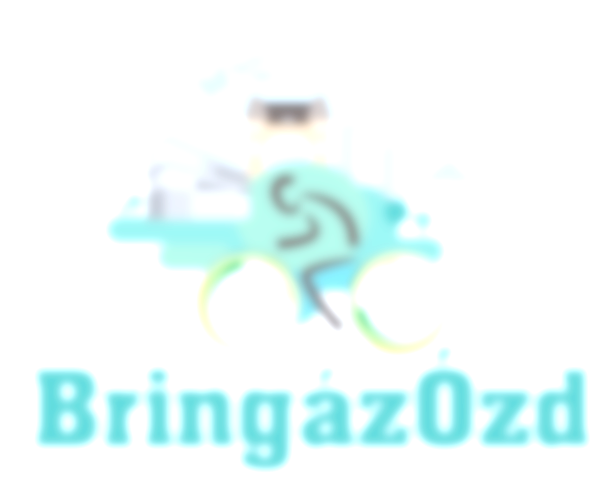 Ne hallgass zenét, ne telefonálj kerékpározás közben!
	Hallgatózz a hátad mögé!
Jelezd a kanyarodást! Nem ciki integetni!
Nézz hátra, mielőtt balra kanyarodsz!
Ne engedd el a kormányt!
Ne vállalj többet, mint amire biztosan képes vagy!
	Ne vagánykodj! Ha necces, szállj le! 
Viselj sisakot mindig, ne csak, ha kötelező!
Ne indulj el hibás kerékpárral!
Ne légy agresszív, ne próbáld „lenyomni” az autósokat, gyalogosokat!
	A kerékpározás közlekedés! A közlekedés csapatjáték!

A tájékoztatás nem teljeskörű, tanuld a KRESZ-t! Az a fő játékszabály!
Kerékpározz ésszel, figyelemmel!
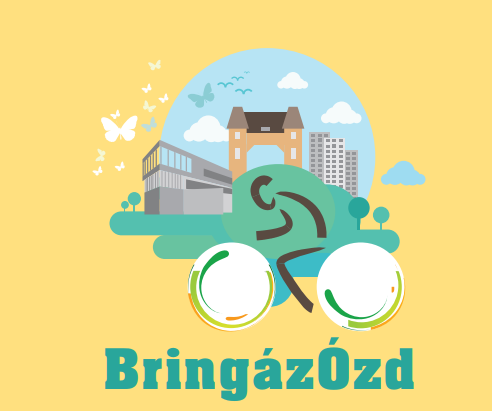